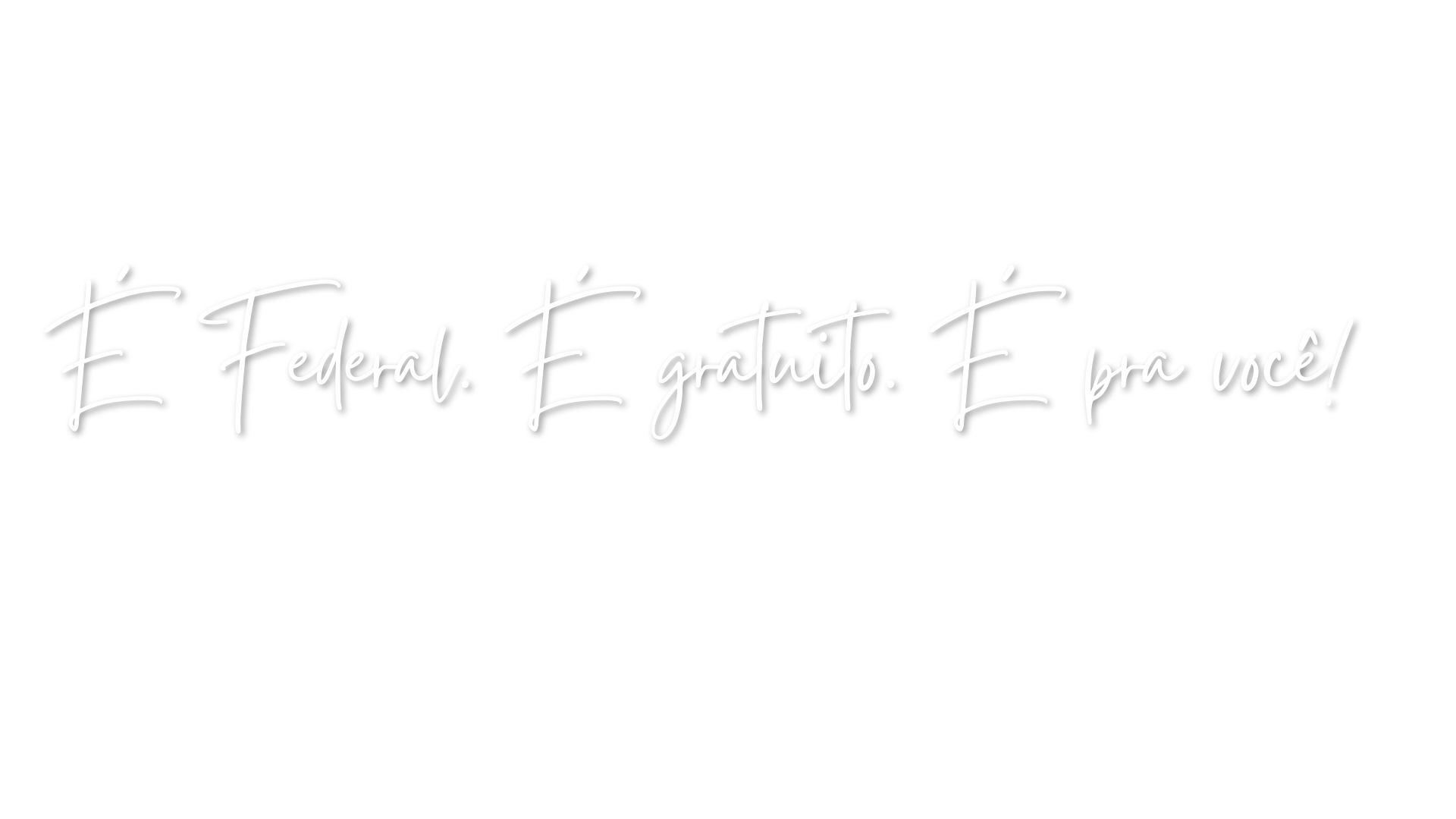 PDI [2026-2030]
PDI nos Campi: Construindo o Futuro do IFMT Juntos
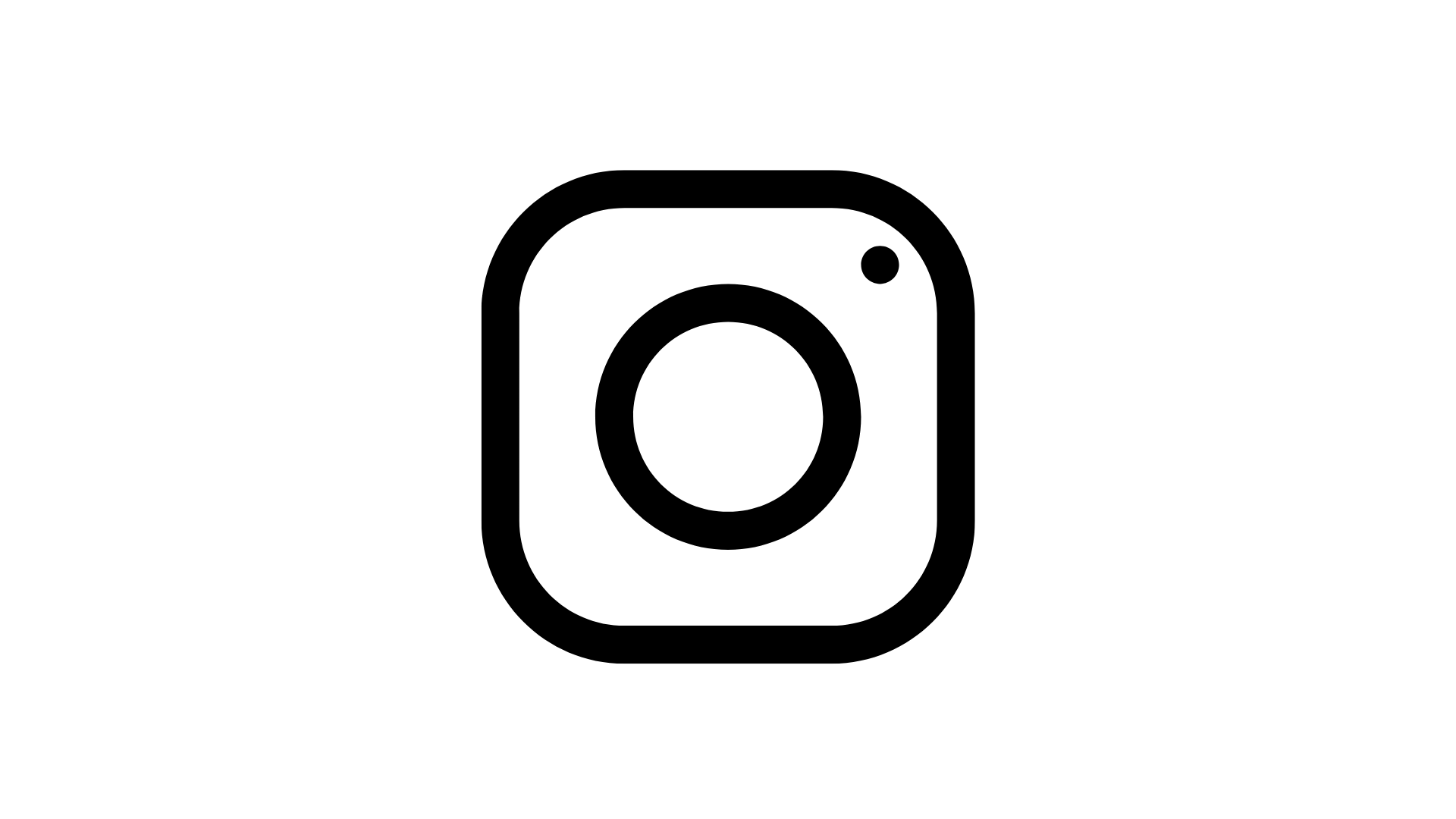 @prof.lenoir
Prof. Dr. Lenoir Hoeckesfeld | 
Diretoria Sistêmica de Planejamento e Relações Estratégicas
Agenda
Parte 1 – Andamento dos trabalhos
Parte 2 – Capítulo 4 (plano de ação)
Parte 3 – Conclusão e Q&A
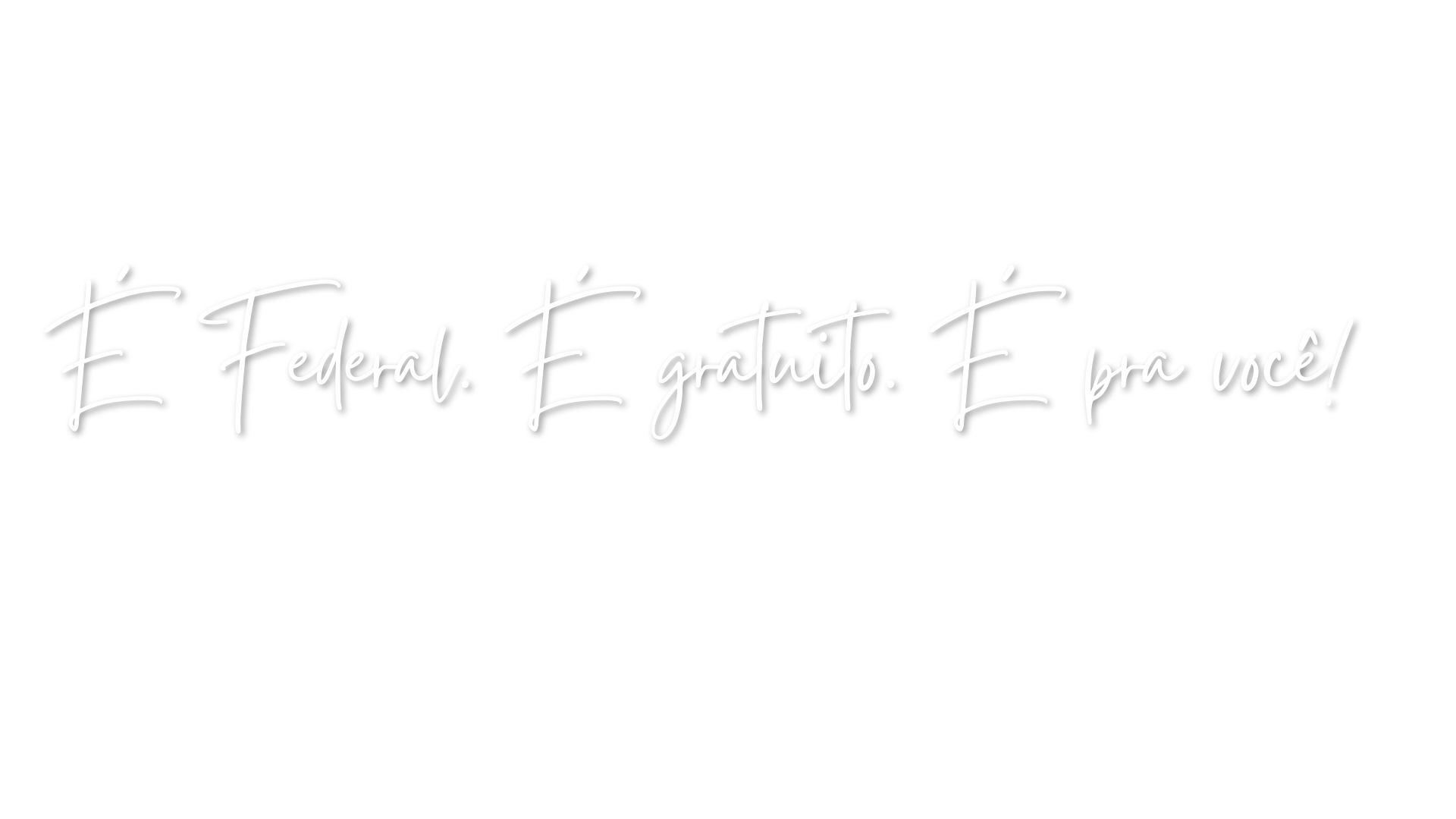 A Metologia 5W2H
Como o PDI utilizará o 5W2H?
Definir ações (O quê?) e justificá-las (Por quê?).
Designar responsáveis (Quem?) e especificar locais (Onde?).
Estabelecer prazos (Quando?) e detalhar processos (Como?).
Calcular recursos (Quanto?).
Benefícios: Clareza, alinhamento estratégico, monitoramento eficiente e transparência no planejamento e execução das diretrizes do IFMT
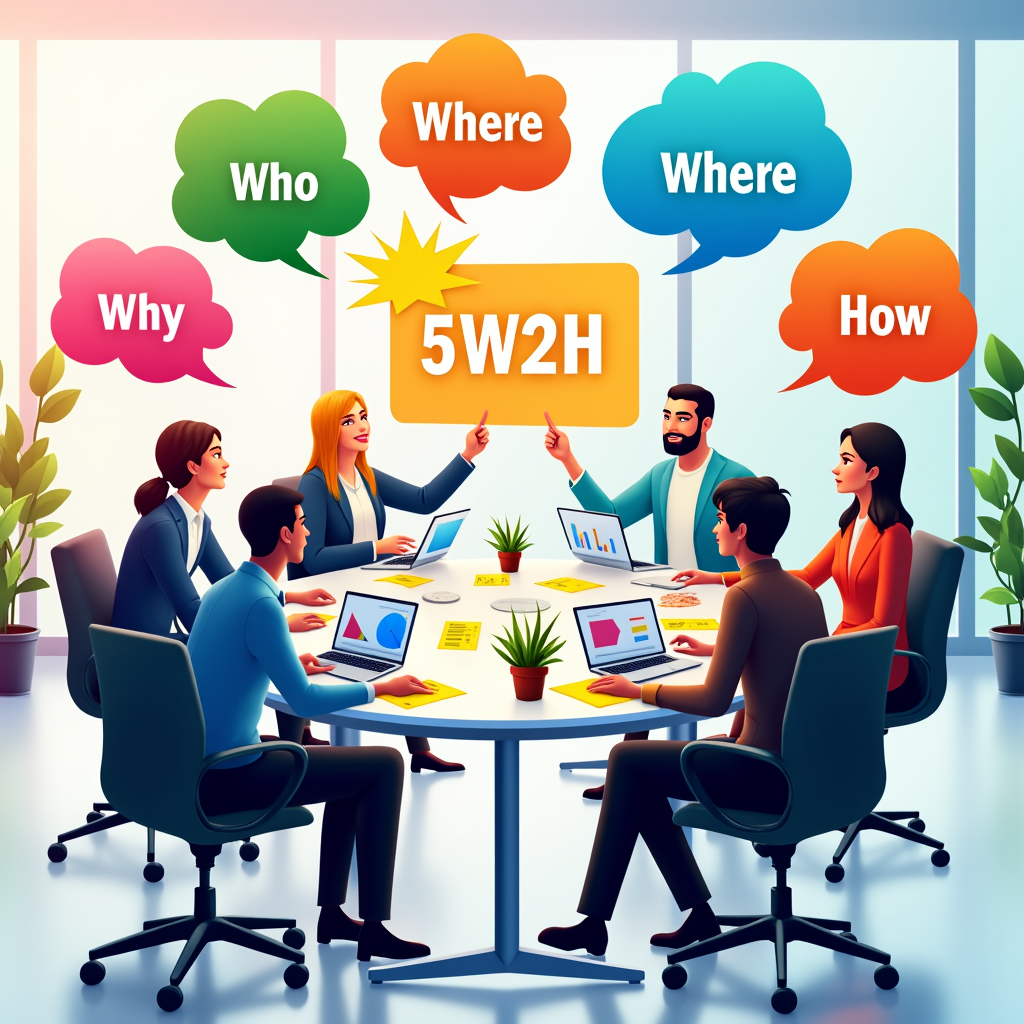 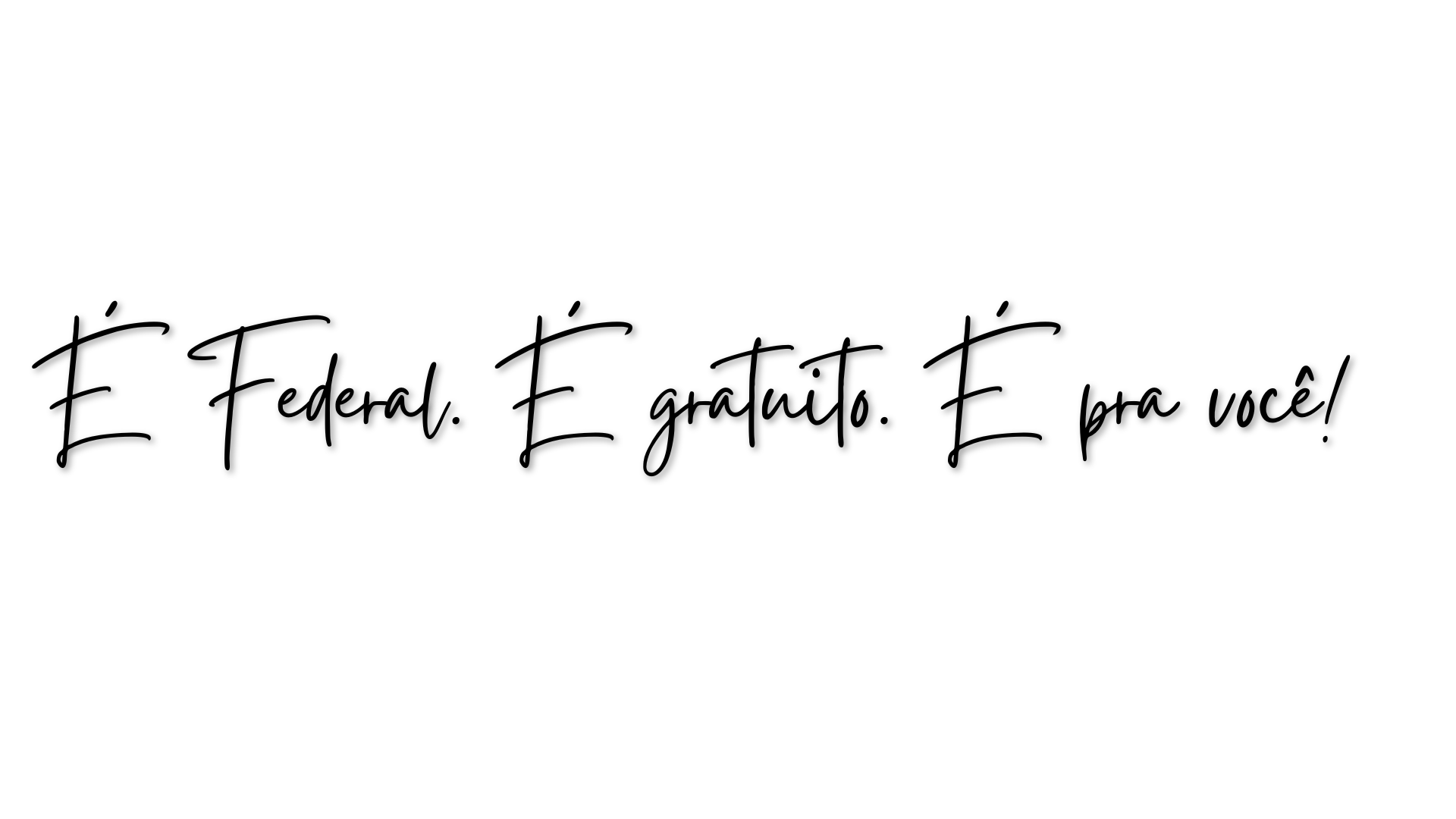 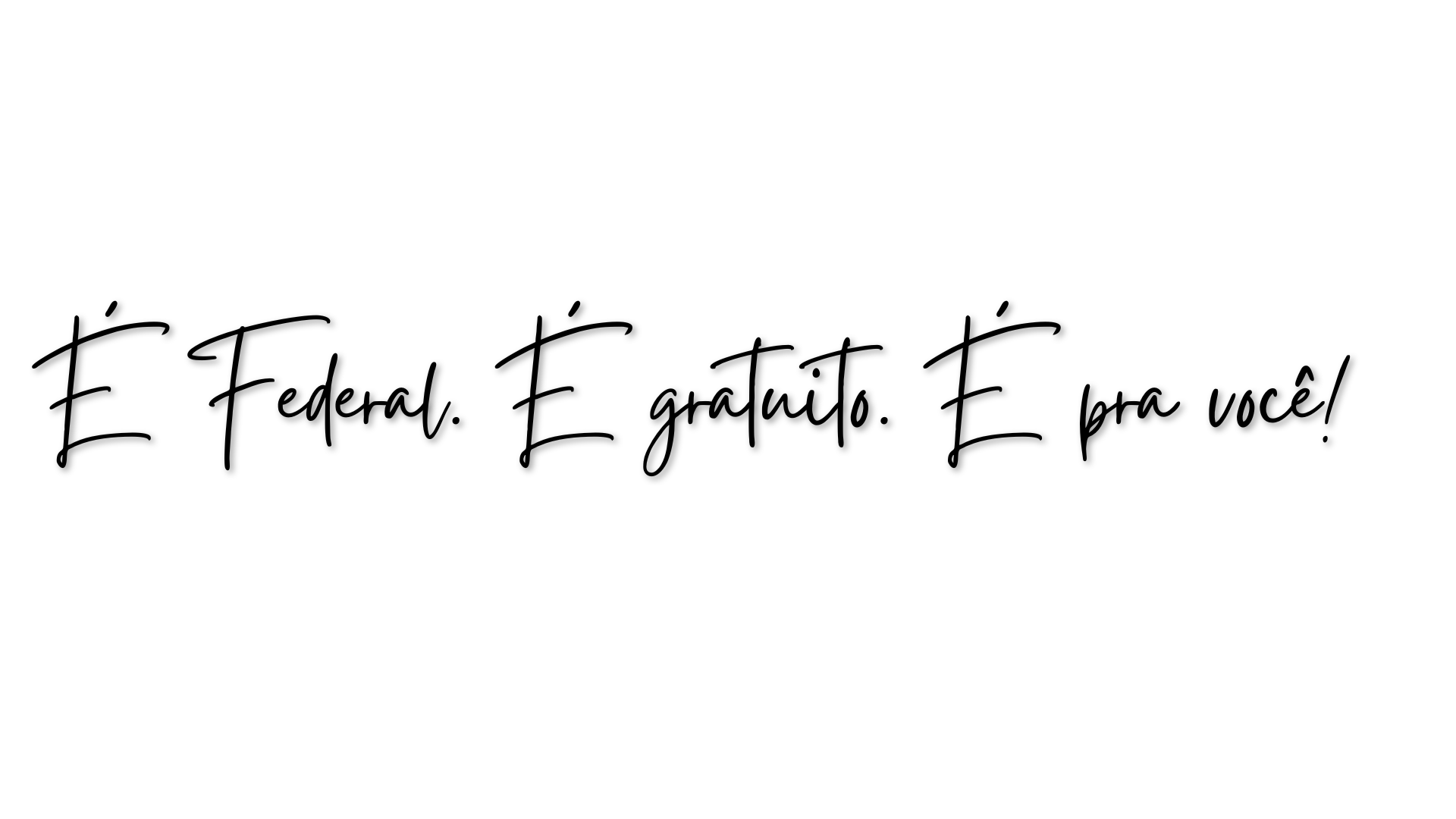 Capítulo 4
Diretrizes para os eixos do PDI


Criação das diretrizes por meio de debates; 

As diretrizes apresentam as prioridades da gestão para os próximos anos [2026-2030];
Exemplo 01: Diretriz Assistência Estudantil para 2026
(ASSI-2026-1) Consolidar a alimentação escolar como ação essencial da Política de Assistência Estudantil, contribuindo com Permanência e Êxito.
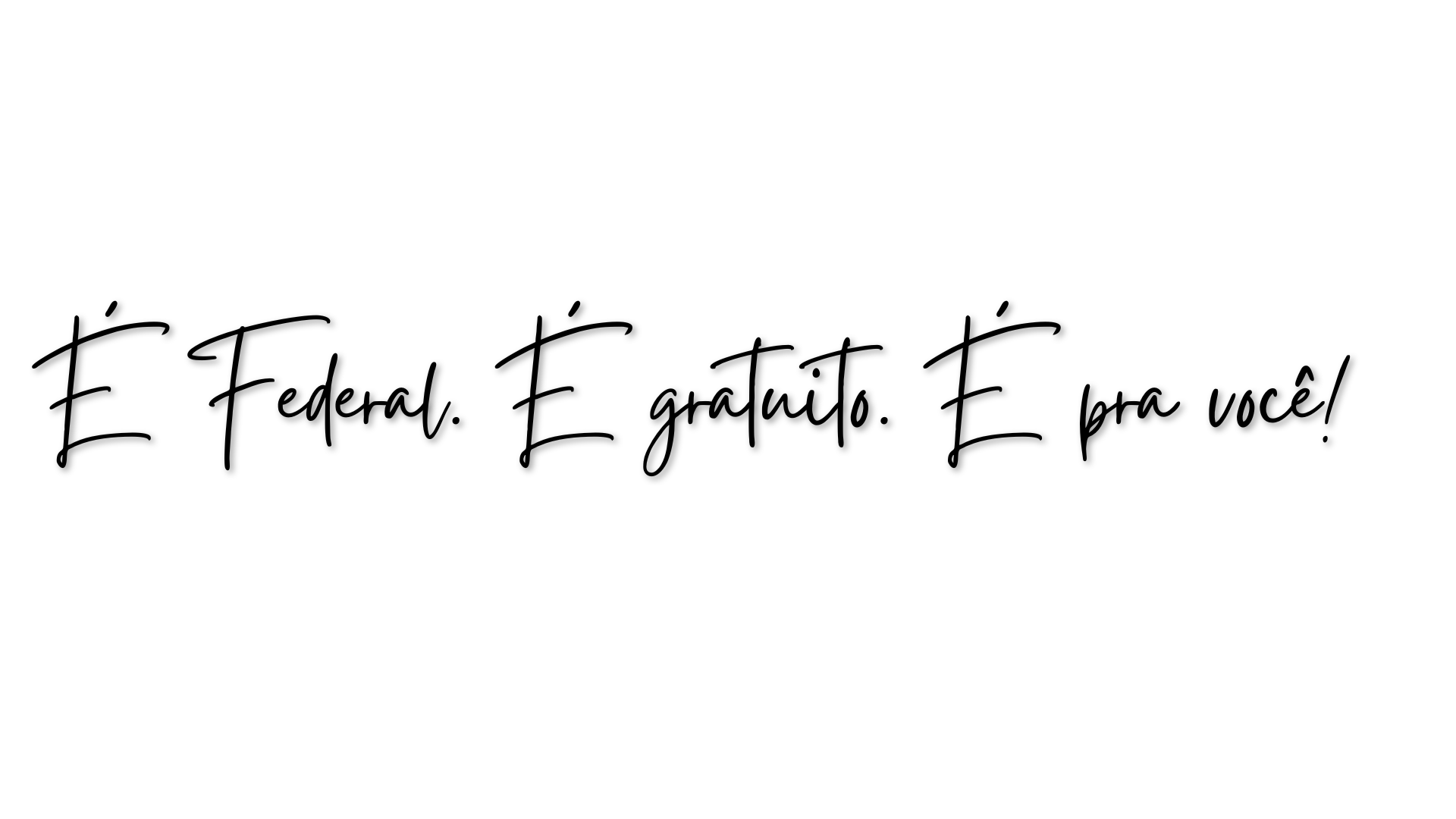 Exemplo 02: Diretriz Ensino para 2026
(ENSI-2026-1) Alcançar uma gestão do Ensino mais efetiva por meio da acurácia e da adequada parametrização dos dados institucionais (Suap, Sistec, PNP e Censo).
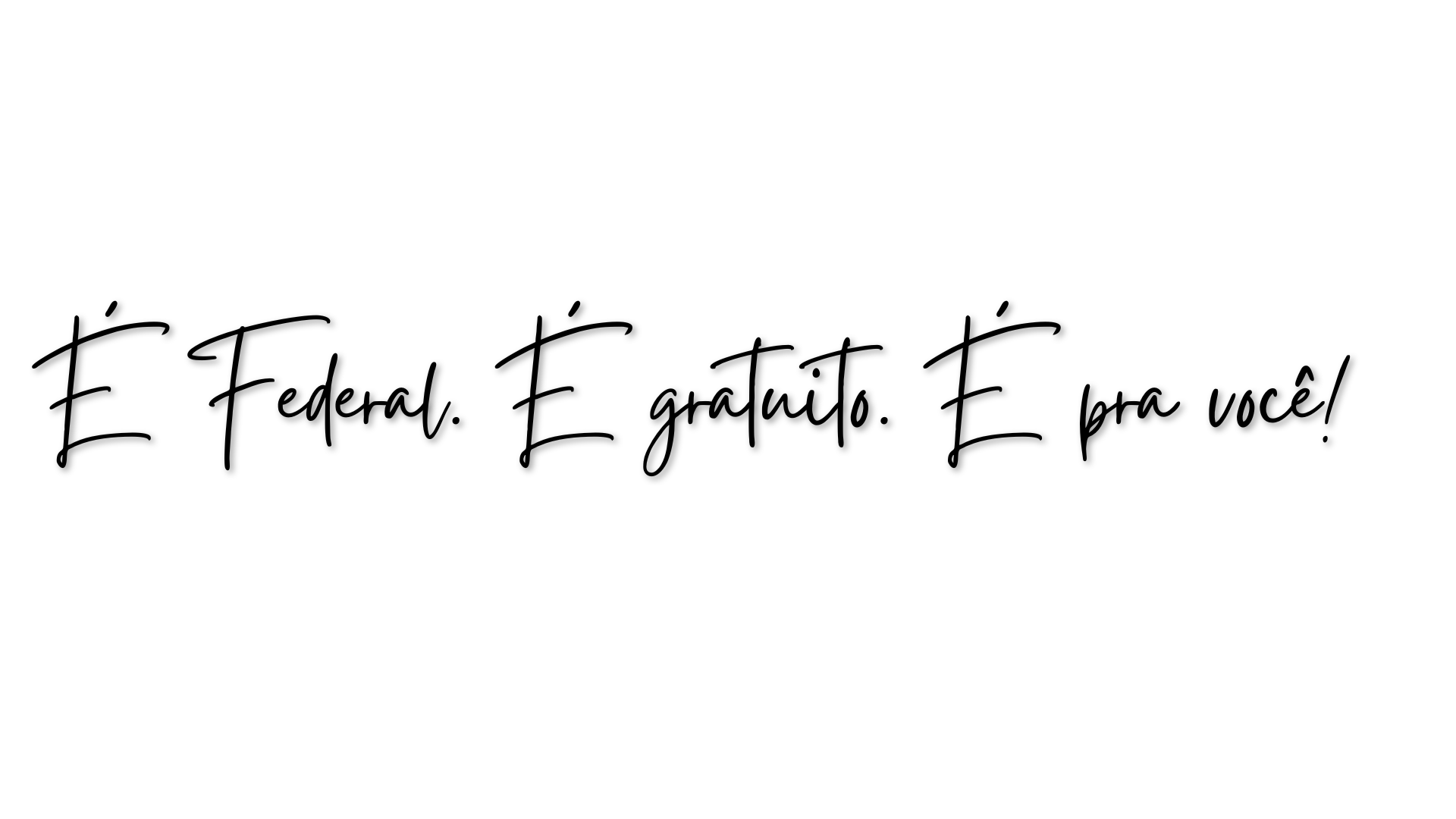 Exemplo 03: Diretriz Extensão para 2027
(EXTE-2027-2) Promover, em consonância com a PROEN, a Curricularização da Extensão nos cursos superiores do IFMT.
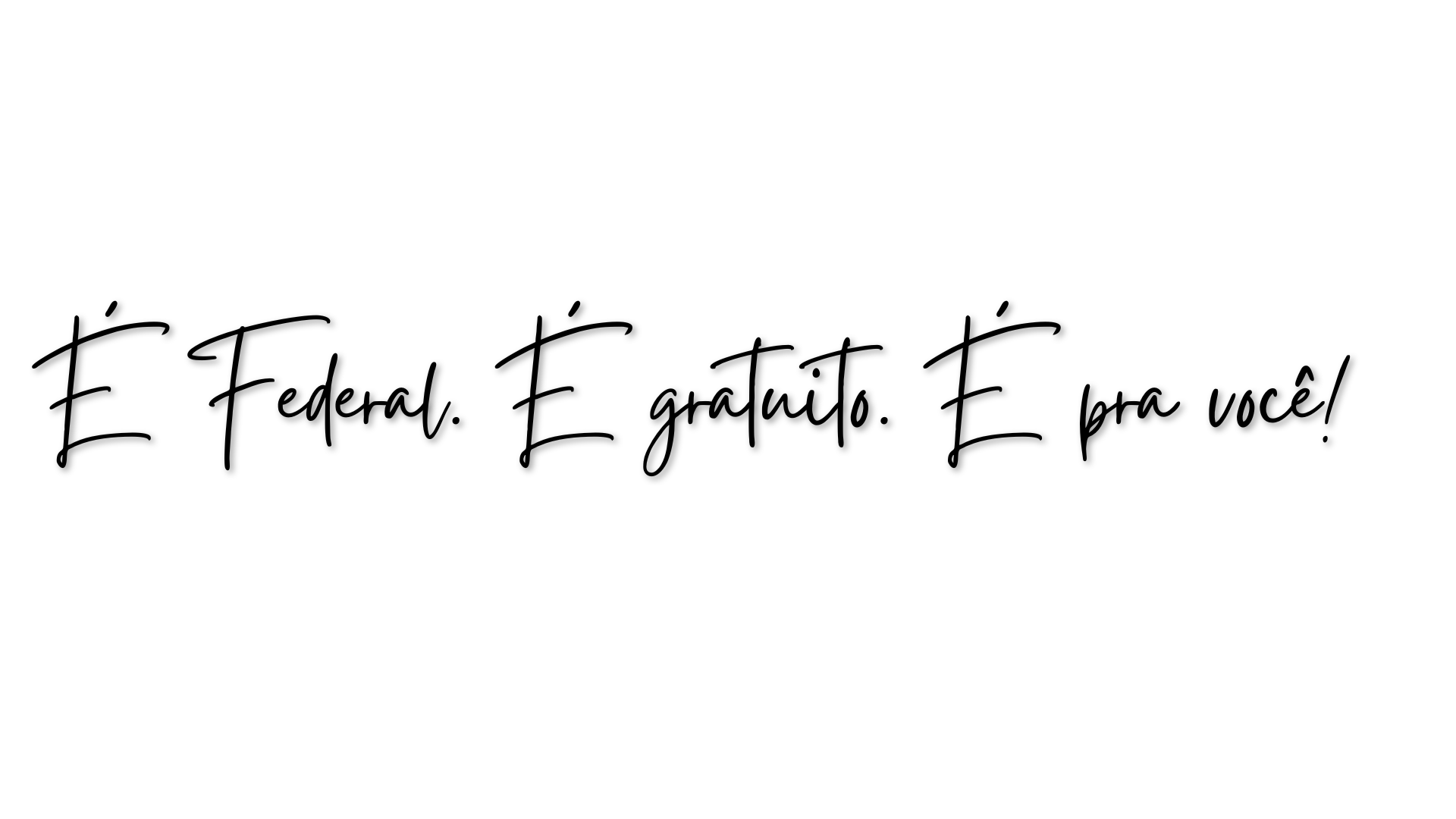 Exemplo 04: Diretriz Pesquisa para 2028
(PESQ-2028-1) Promover a Verticalização da Pós-graduação no IFMT, por meio do alinhamento dos Cursos de Pós-graduação aos eixos tecnológicos dos demais níveis de ensino, com o objetivo de promover a formação qualificada, a transferência de conhecimento e soluções tecnológicas.
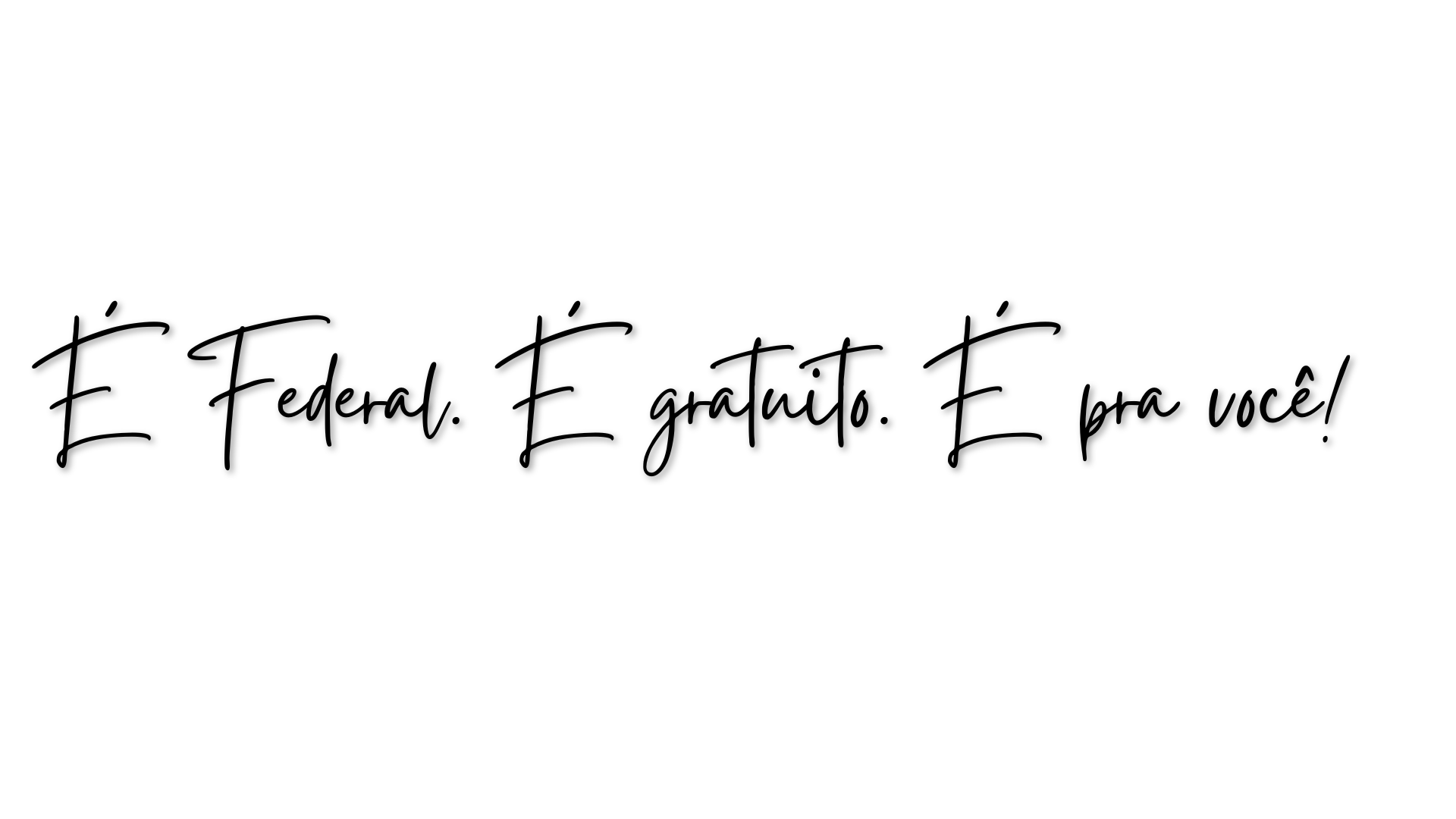 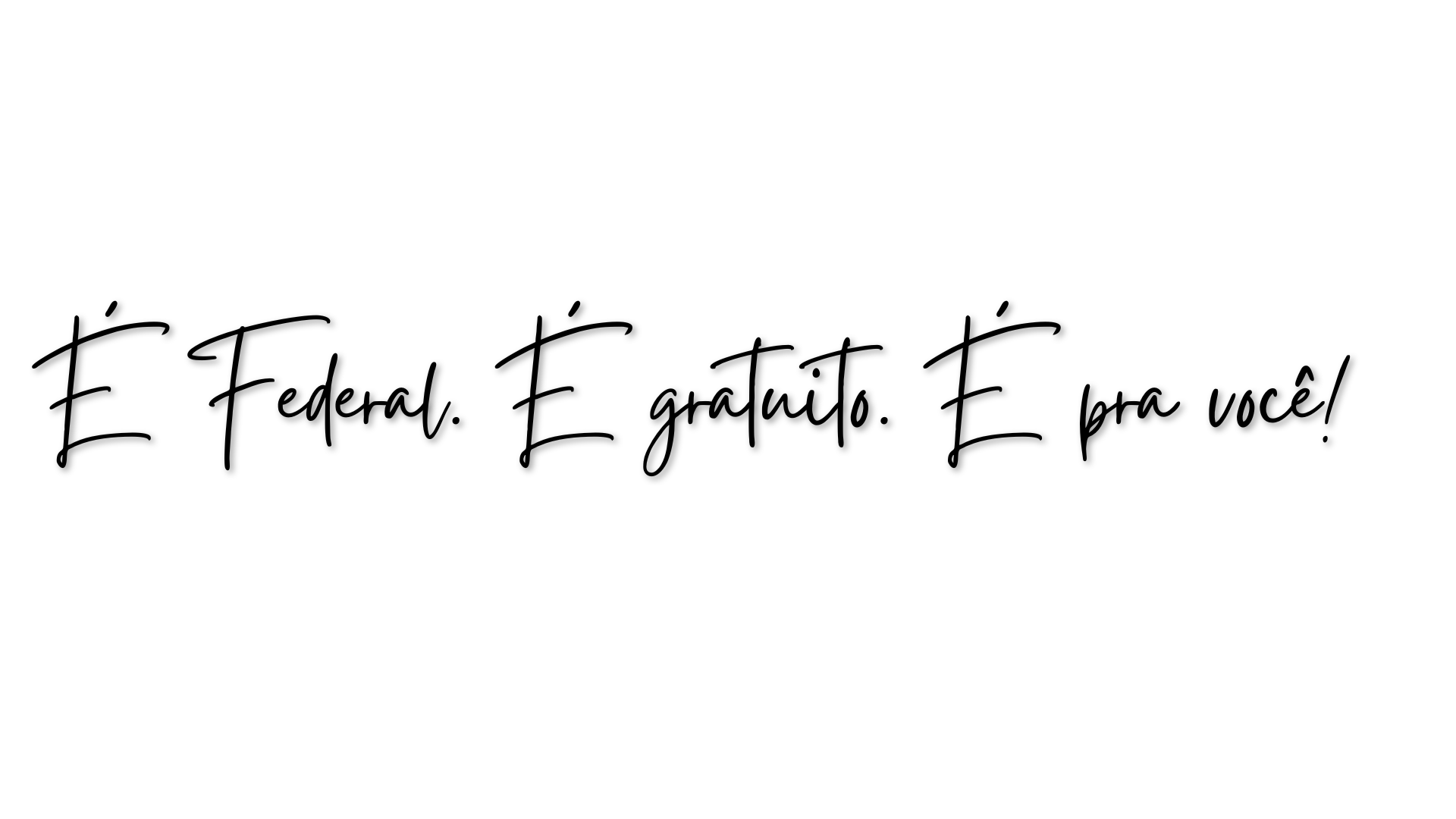 Conclusão e Q&A
A Comissão Central está disponível para auxiliar os campi e as comissões centrais a superar os desafios durante a elaboração do PDI [2026-2030]
Quais os próximos passos após nossa reunião?
Q&A
@ifmt_oficial
/IFMT.Oficial
/@ifmtoficial
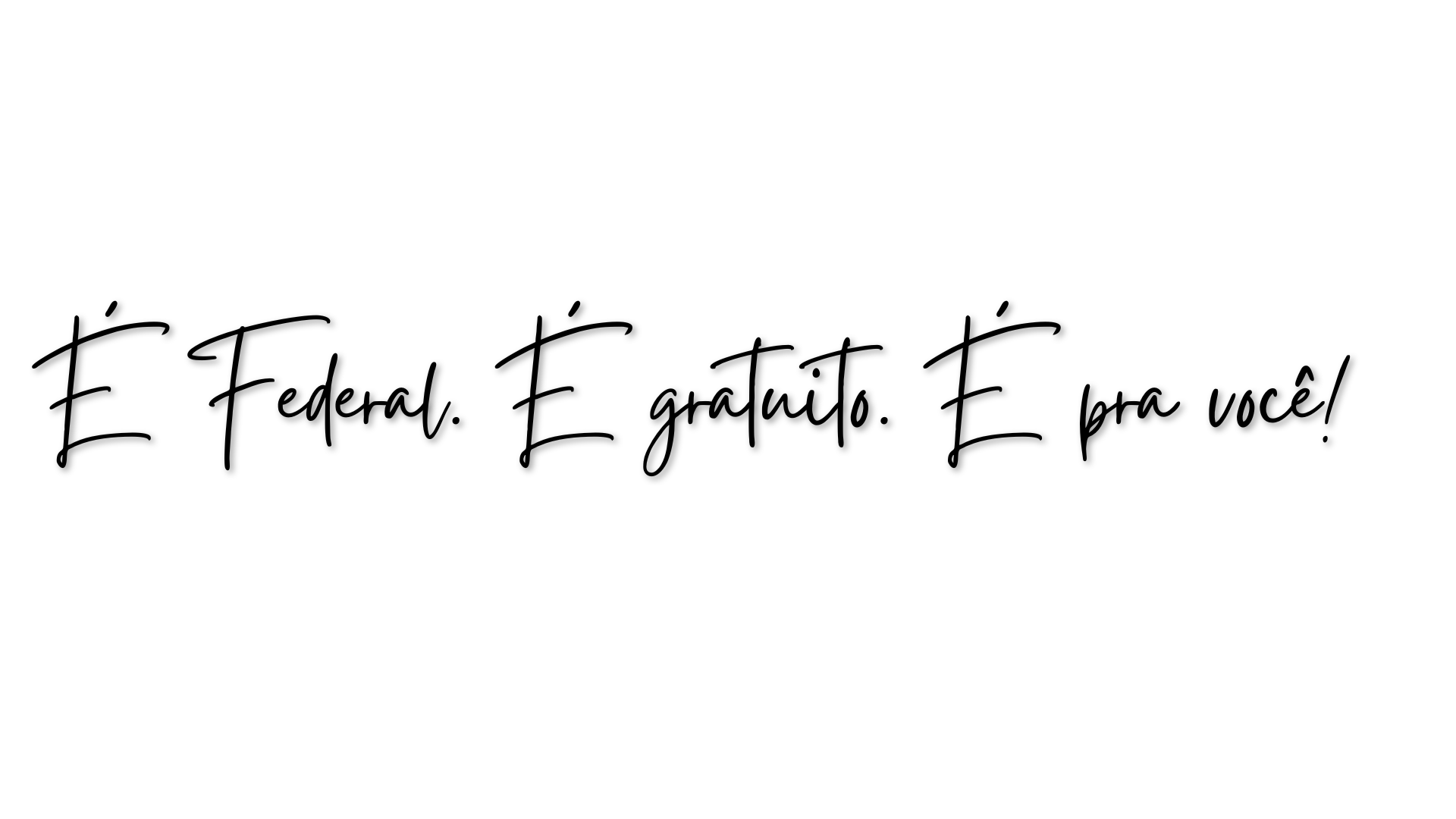 Obrigado!
Prof. Dr. Lenoir Hoeckesfeld
Diretoria Sistêmica de Planejamento e Relações Estratégicas
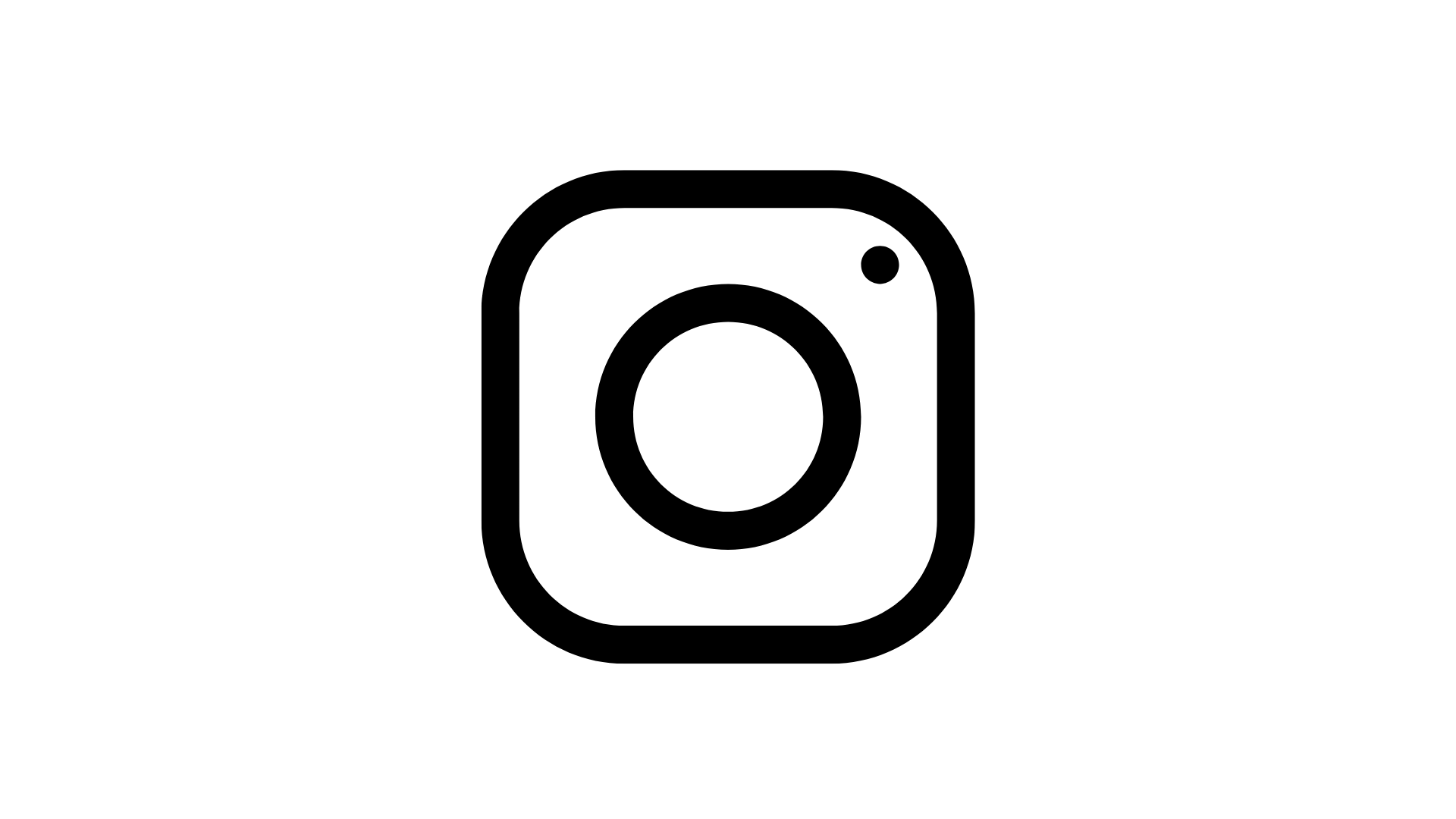 dspre@ifmt.edu.br
@prof.lenoir
ifmt.edu.br
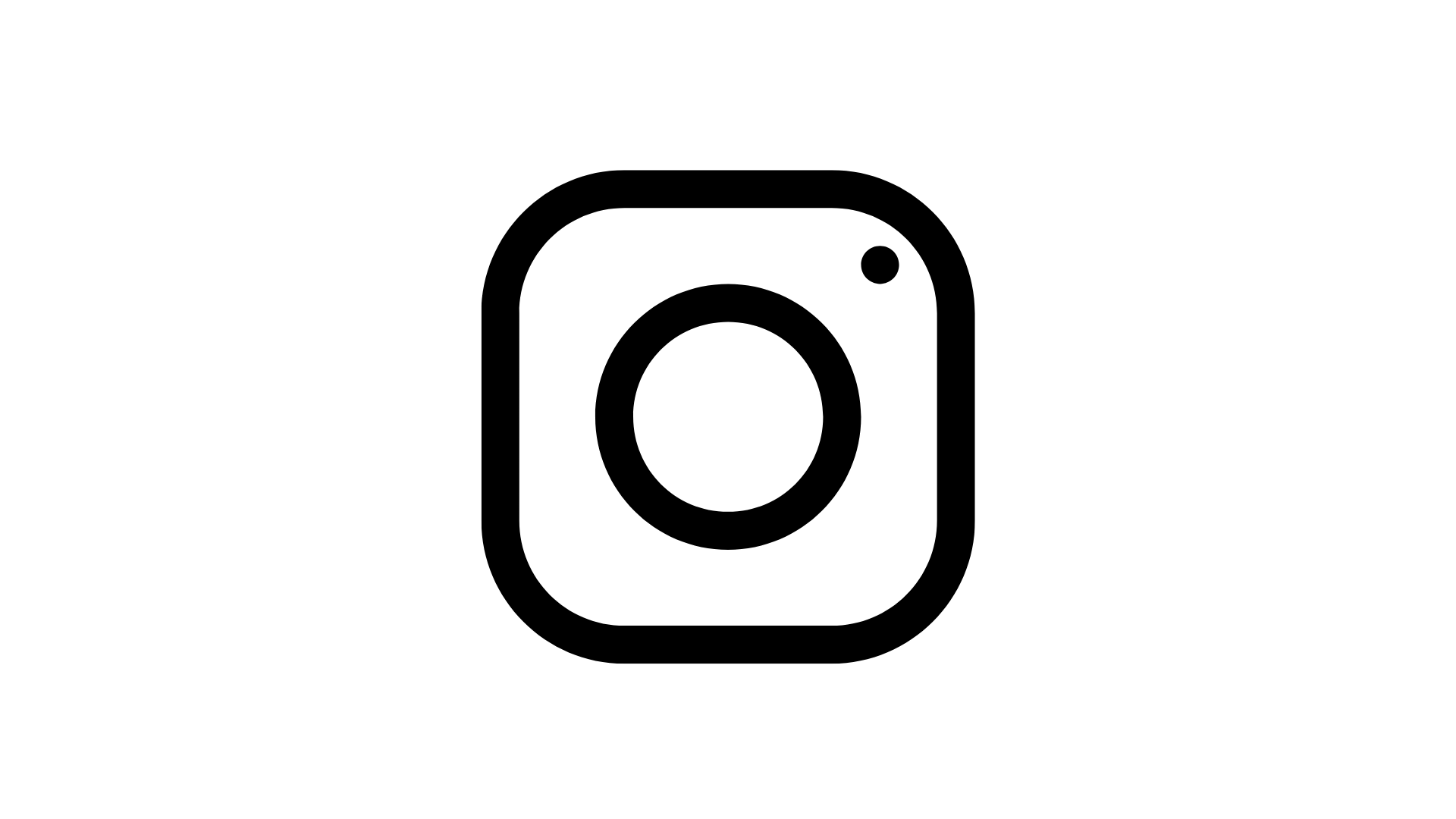